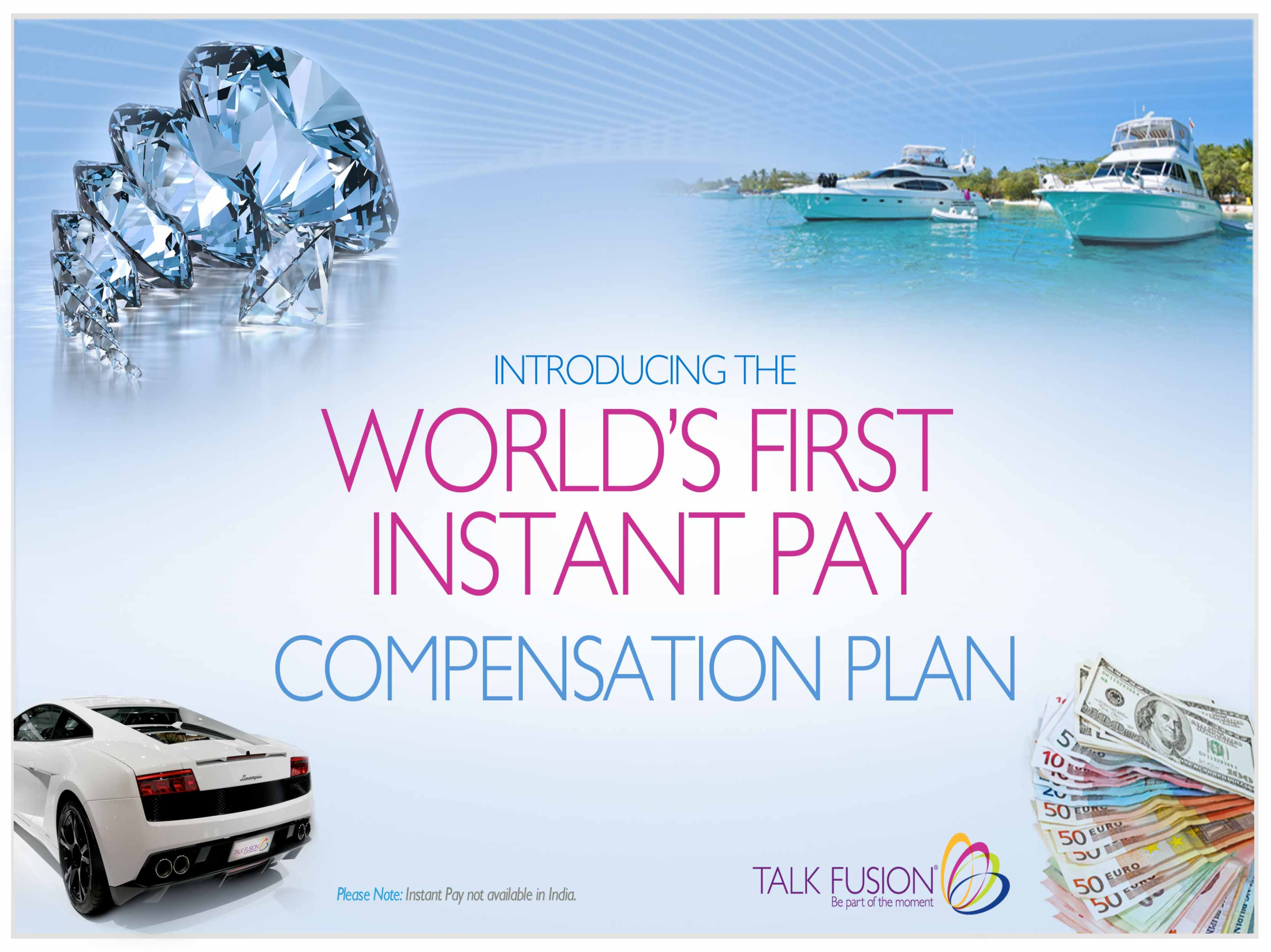 ВНИМАНИЕ! 

Представляем Первый в мире Компенсационный План- 
 КОМИССИОННЫЕ ВЫПЛАЧИВАЮТСЯ  МГНОВЕННО
1
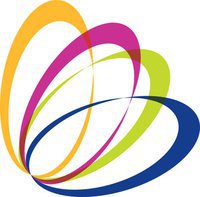 6  путей     получения КОММИССИОННЫХ
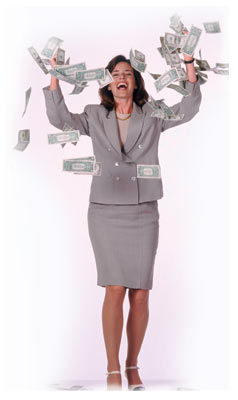 Быстрый Стартовый  Бонус
Комиссионые с  Группы
Бронзовая Квалификация 
10% от дохода Вашей первой лини
( бонус соответствия )
 Бонус «Cтиль Жизни» ($1.000-$5000)
Лидерский Бонус
Компенсационный  План
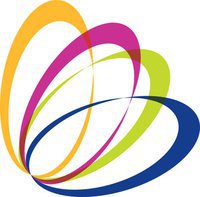 Первый  Шаг
Вы квалифицируйтесь на уровень Бронза 
и помогите другим сделать тоже самое.
Если Вы сможете сделать этот простой шаг,
 УСПЕХ  Вам обеспечен !
3
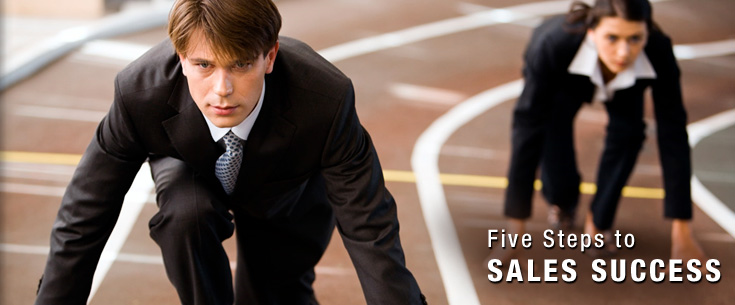 Пригласите 
 Двоих !
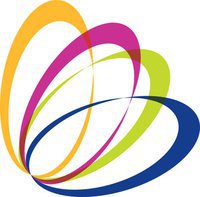 Бонус За Быстрый Старт
«Бронзовая  Квалификация»
4
Левая Группа
Правая  Группа
T
$60
A
  $60
Анна
$20
Олег
Бонус за Быстрый Старт  даёт нам прекрасную возможность  начать зарабатывать  деньги быстро.

 Вознаграждение  в размере  $60(300  SV) выплачивается за   каждого вашего нового Партнёра(не ограниченно)
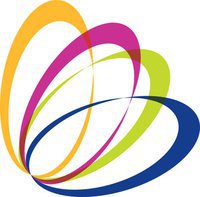 Бонус За
«Бронзовую  Квалификацию»
5
Правая  Группа
Левая Группа
$60
$60
Если ваш лично приглашённый партнёр в течении первых  30 дней закроет “Бронзовую Квалификацию “, то вы получаете   $60
Это  может  повторяться  неограниченное   количество раз!
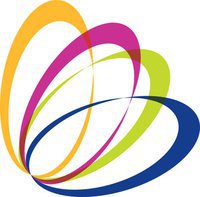 Групповой  Бонус
6
Правая  Группа
Левая Группа
$75
300SV
$75
$75
$75
300SV
300SV
300SV
$75
5циклов  x $75= $325
300SV
300SV
Один Партнёр в Левую Группу и один в Правую Группу  (300 SV-300SV)  вам 
Мгновенно  Выплачивают  $75. Максимально  $50 000 в неделю! 
В глубину ограничений нет!
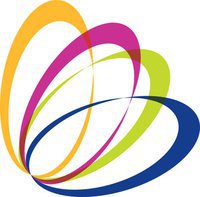 МЕГА Бонус   За Лично Приглашённых  Партнёров
7
Зарабатываем  дополнительно 10%  от суммы, которая будет выплачиваться человеку , которого Вы лично пригласили
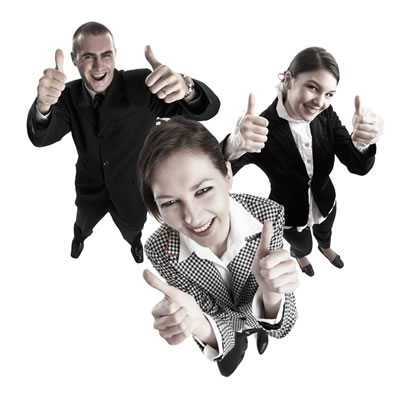 Например:Вы Лично спонсировали Александра и его  бонус был 300$  то Вы получите 30$ ( 10%)
По выплате этого Бонуса  ограничений нет !
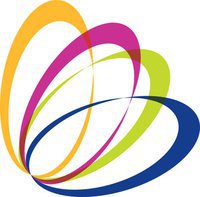 Остаточный Доход
8
Правая  Группа
Левая Группа
(5 человек X  20 SV )
(5 человек X  20 SV )
20SV
$25 USD
20SV
20SV
20SV
Ежемесячный  платёж в $35  равен   20 SV(баллов)
20SV
100SV
«Остаточный Доход» (резидуальный)  в размере  $25 USD выплачивается  в случае,   когда  не менее 10  ваших Партнёров  или Клиентов  внесли   ежемесячный платёж.  Должно быть 100SV
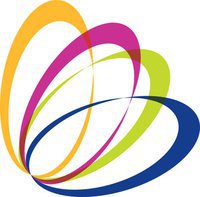 Остаточный Доход
9
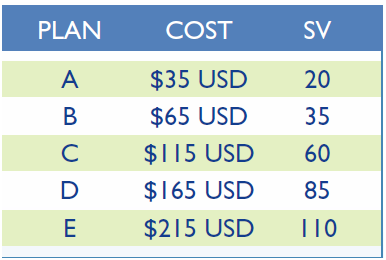 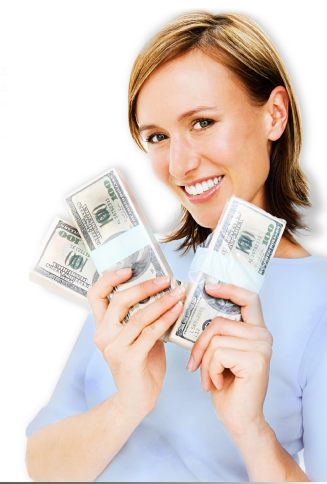 ПЛАН
ОПЛАТА / М
БАЛЛЫ
Например:  
                  250  циклов =  $1250
                  500  циклов  = $ 2500
                 1000 циклов =  $ 5000
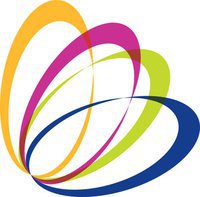 Бонус «Стиль Жизни»
10
Одноразовый Бонус выплачиваемый  при достижении  следующих кваллификаций:
Бриллиант -  $ 1000 USD

Двойной Бриллиант  
$ 2000 USD  

Тройной  Бриллиант 
 $ 3000 USD

Элитный  Бриллиант 
$ 5000 USD
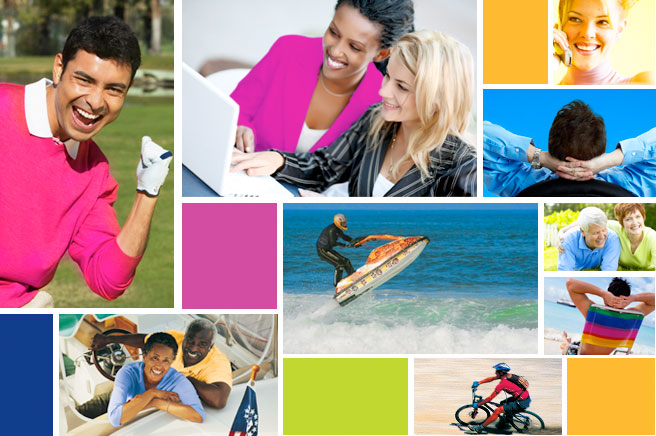 ВСЕГО :$11 000 USD
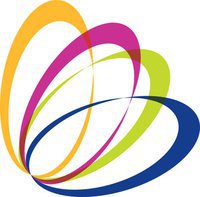 Лидерский Бонус
Лидеры , которые достигли  Квалификации  “Голубой Бриллиант” 
 получают 1% от МИРОВОГО оборота
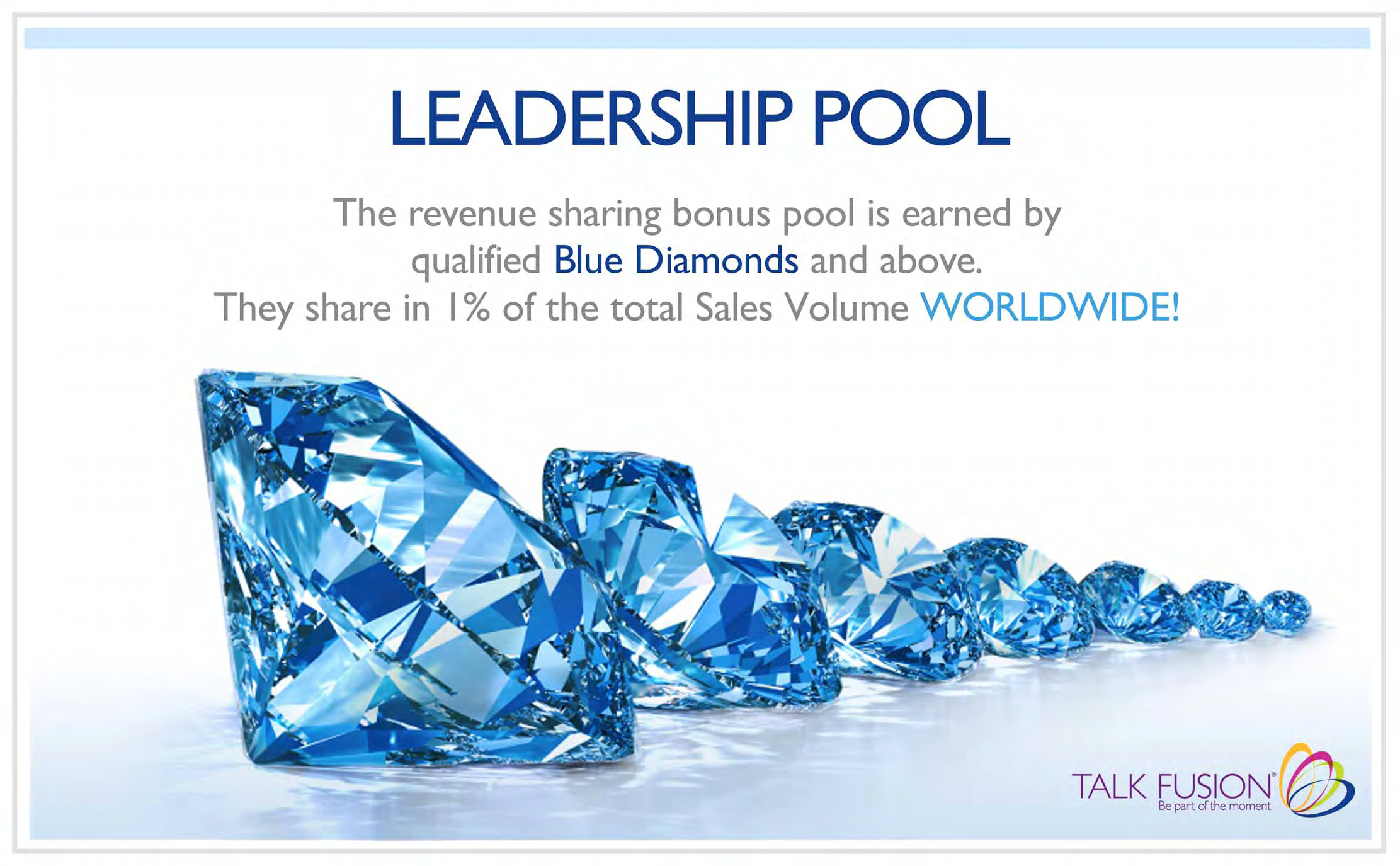 ГОЛУБОЙ  БРИЛЛИАНТ
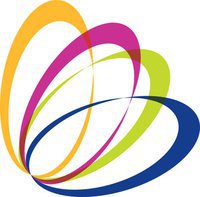 Бинарный  План
12
Левая Группа
Правая Группа
ВЫ
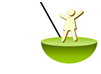 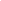 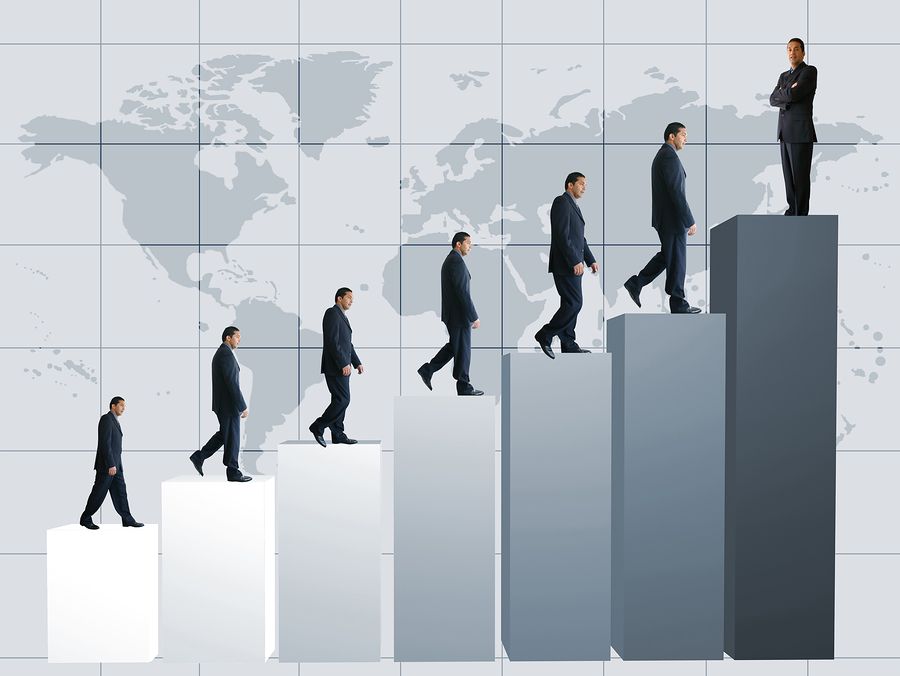 Лестница УСПЕХА в  
TFG 
Квалификациии
ГОЛУБОЙ 
БРИЛЛИАНТ
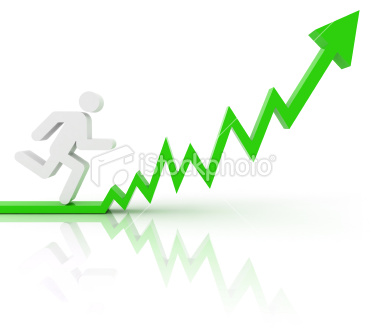 $40k- $70K в месяц и больше
ЭЛИТНЫЙ 
БРИЛЛИАНТ
ТРОЙНОЙ БРИЛЛИАНТ
ДВОЙНОЙ
БРИЛЛИАНТ
1%  от дохода  TF
$20k- $40K .
$15k- $25K месяц
$5000
БРИЛЛИАНТ
$10K- $15K  .
3 ЗВЕЗДЫ
2  ЗВЕЗДЫ
1 ЗВЕЗДА
$3000
$5K- $10K  
в месяц
ПАРТНЁР
БРОНЗА  
СЕРЕБРО
ЗОЛОТО
$2000
$2K- $5K 
  в месяц
«Cтиль Жизни»  Бонус
$1000
13
ДО  $2 К Месяц
Copyright 2010 TalkFusion Rich Media
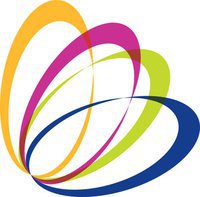 Цикл в 
НЕДЕЛЮ
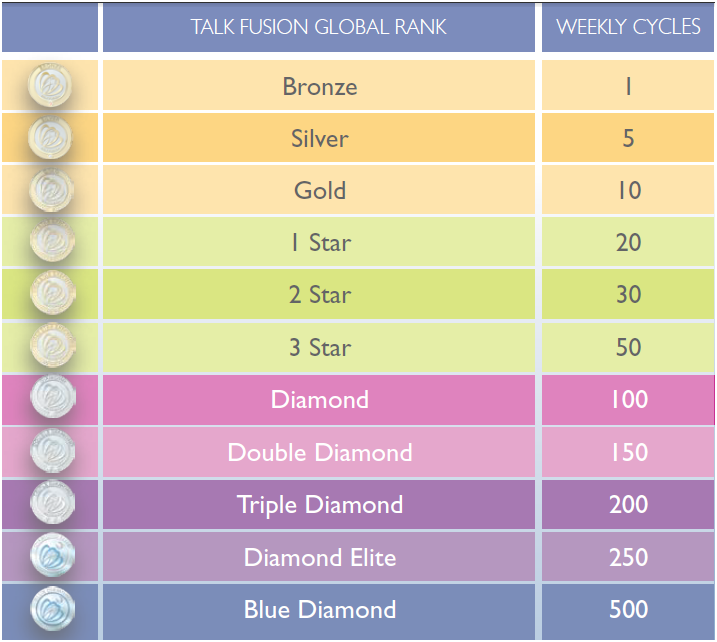 Talk  Fusion  КВАЛИФИКАЦИИ
Квалификации
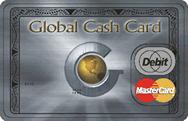 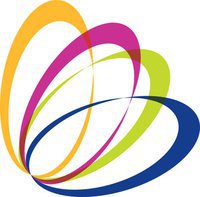 Пользуйтесь сами и Рекомендуйте другим
Мгновенная Выплата
15
Бонус Быстрого Старта     $60
 Бронзовый Бонус                 $75за каждого личного Партнёра без ограничений 
Мега Бонус                              10%  от  дохода каждого личного Партнёра без ограничений   
 Бонус за построение сети  – 1/1 = ЦИКЛ ($75)   возможно    до  $7,148 за день = $50 000 в неделю
      “Стиль Жизни” Бонус            $1000 - $5,000
      Лидерский Бонус (1%  от  прибыли компании )
Мы только начили!
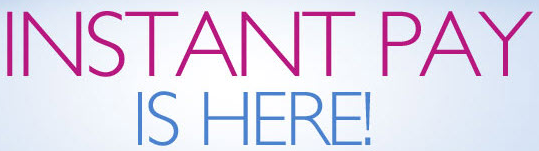 МГНОВЕННЫЕ  ВЫПЛАТЫ  ДЕНЕГ
TO
Еженедельный доход $$$
TF GLOBAL 
НАЧАЛ  В  
85 СТАНАХ
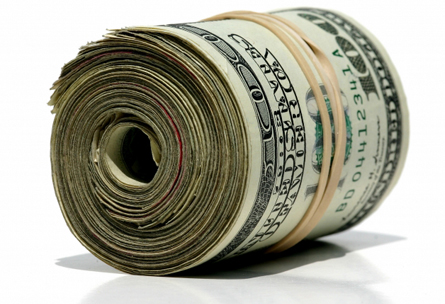 TF GLOBAL 
МГНОВЕННЫЕ  ВЫРЛАТЫ
НАЧАЛИСЬ  ЗДЕСЬ
+ $11,000 Получили в Бонусах…
16
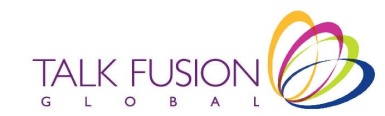 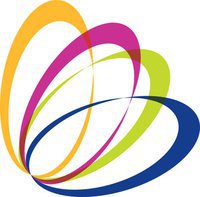 ЭКСКЛЮЗИВНЫЙ  ПАКЕТ  $250 Плюс  $35  за месяц

     Немедленно Квалифицируетесь  на   все  Коммисионные и Бонусы.!
     5 Пользователей 
   20 Минут  записанного видео
   1  Приватный Шаблон
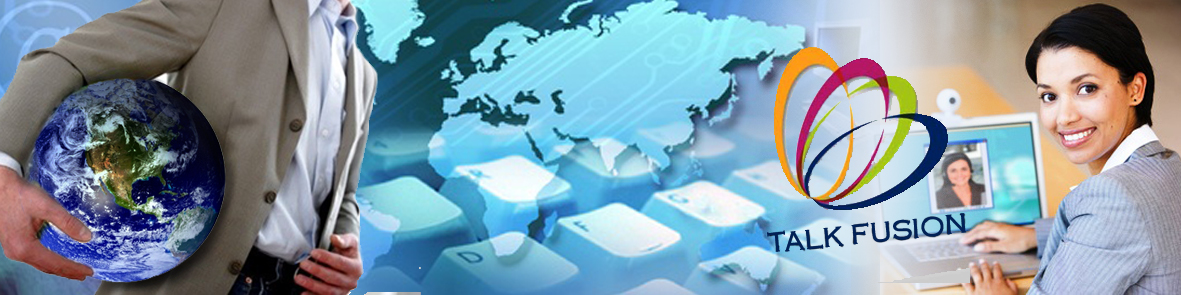 НЕ ПОЗВОЛЬТЕ СЕБЕ ОСТАТЬСЯ 
                 ЗА БОРТОМ!
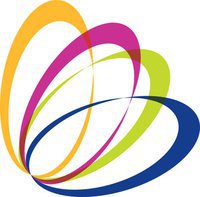 Спасибо что  были с нами
18
Обратитесь  к тому  человеку , который  вас  сюда пригласил .
Секрет Успеха
1)ОВЕ- Отправьте
                  Video Emails
 

2) WEBINAR каждый день 
             в  15:00 по Москве.